PRINCÍPIOS GERAIS
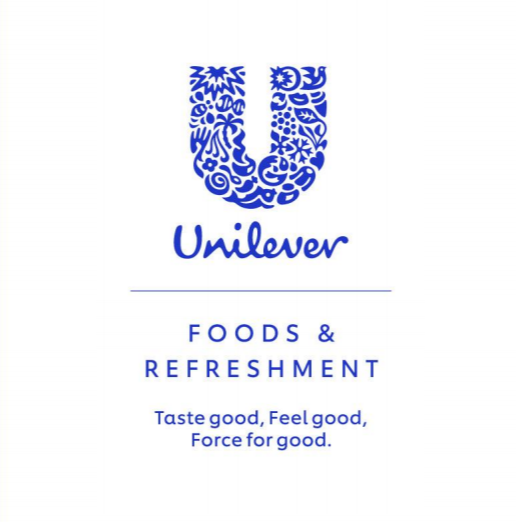 EM TODAS AS COMUNICAÇÕES DE MARKETING E DE PONTO DE VENDA DE ALIMENTOS E BEBIDAS
Princípios Gerais da Unilever em todas as Comunicações de Marketing e de Ponto de Venda de Alimentos e Bebidas:
1. Todas as Comunicações de Marketing e de Ponto de Venda devem ser confiáveis e não enganosas;
2. Nos esforçaremos para transmitir como nossas marcas e produtos são adequados para promoção de dieta e estilo de vida saudáveis;
3. A apresentação sonora e visual dos produtos alimentícios, juntamente com a forma como eles são descritos, deve representar de forma precisa quaisquer características significativas anunciadas e não deve iludir os consumidores a respeito de qualquer uma dessas características;
4. As afirmações sobre nutrição e benefícios à saúde incluídas em quaisquer Comunicações de Marketing e de Ponto de Venda devem ter uma base científica sólida;
5. As Comunicações de Marketing e de Ponto de Venda não devem encorajar ou induzir o consumo excessivo, e o tamanho das porções deve ser apropriado ao ambiente retratado e aos consumidores pretendidos;
6. Nas Comunicações de Marketing e de Ponto de Venda que representem refeições, os alimentos retratados devem ser mostrados no contexto de uma dieta balanceada;
7. As Comunicações de Marketing e de Ponto de Venda não devem desestimular e quando possível devem encorajar a promoção de dietas saudáveis e balanceadas e estilos de vida saudáveis e ativos;
8. Os produtos alimentícios que não se destinam a substituir refeições não devem ser representados dessa forma.